Biało-czerwone serca
Gra zespołowa w grupach
Każdy uczestnik losuje jedno hasło.
Nikomu nic nie mówiąc, rysujemy wylosowane hasło.
Po 30 sekundach zamieniamy się kartkami w prawą stronę.
Następna osoba kontynuuje rysowanie obrazka.
Gdy prace przejdą przez całą grupę zostają prezentowane.
Szef grupy: Jola
Członkowie grupy: Maciek, Kasia, Patryk, Ola
Co chcemy zrobić: Zdobyć pieniądze na gry planszowe do domu dziecka na gwiazdkę.
W jaki sposób to zrobimy? Zarobimy, sprzedając własnoręcznie zrobione stroiki świąteczne.
Dlaczego? Mama Maćka tam pracuje i mówi, że nie ma fajnych gier, ponadto chce poprzez gry pracować z dziećmi wychowawczo.
Komu pomożemy? Dzieciom z domu dziecka.
Etapy pracy
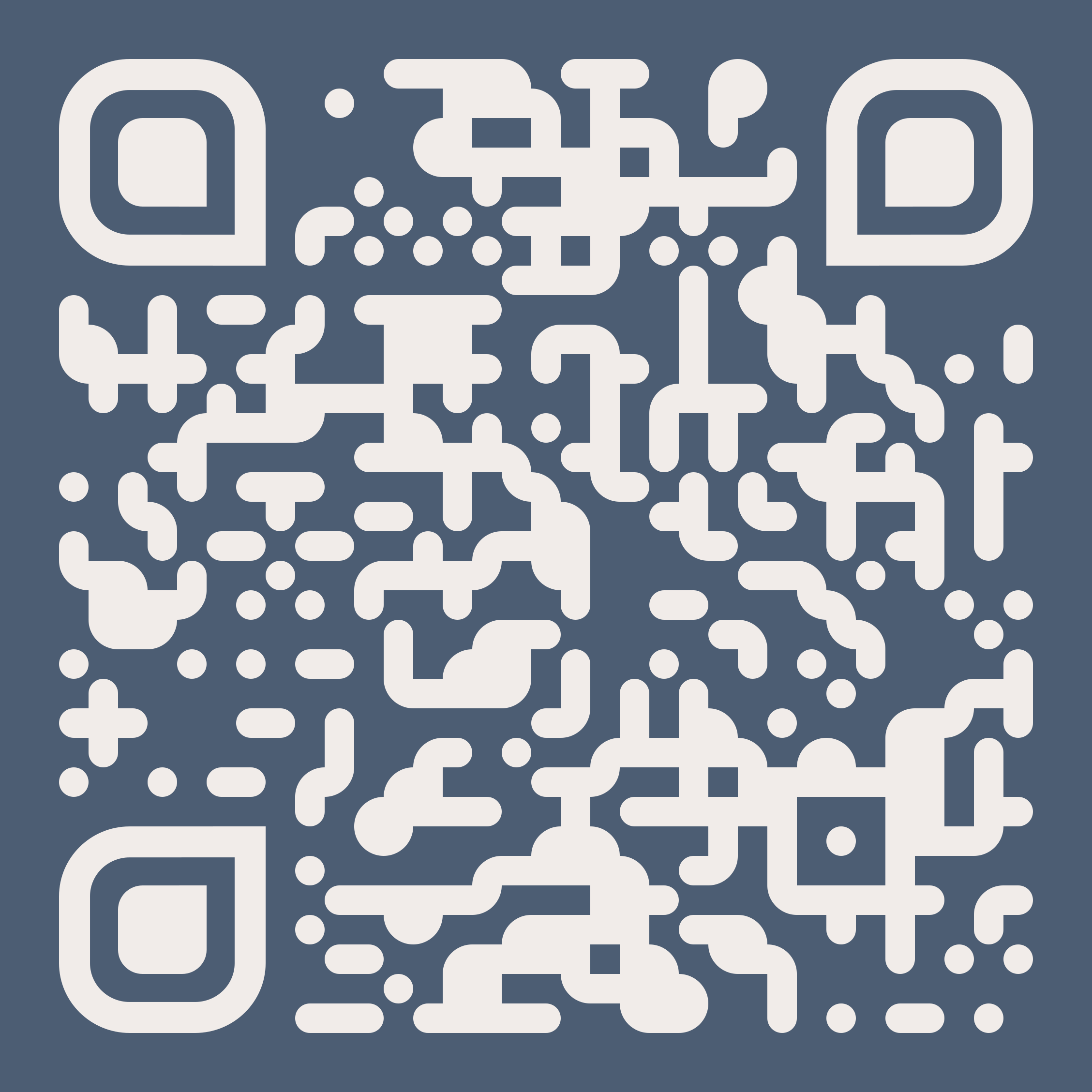 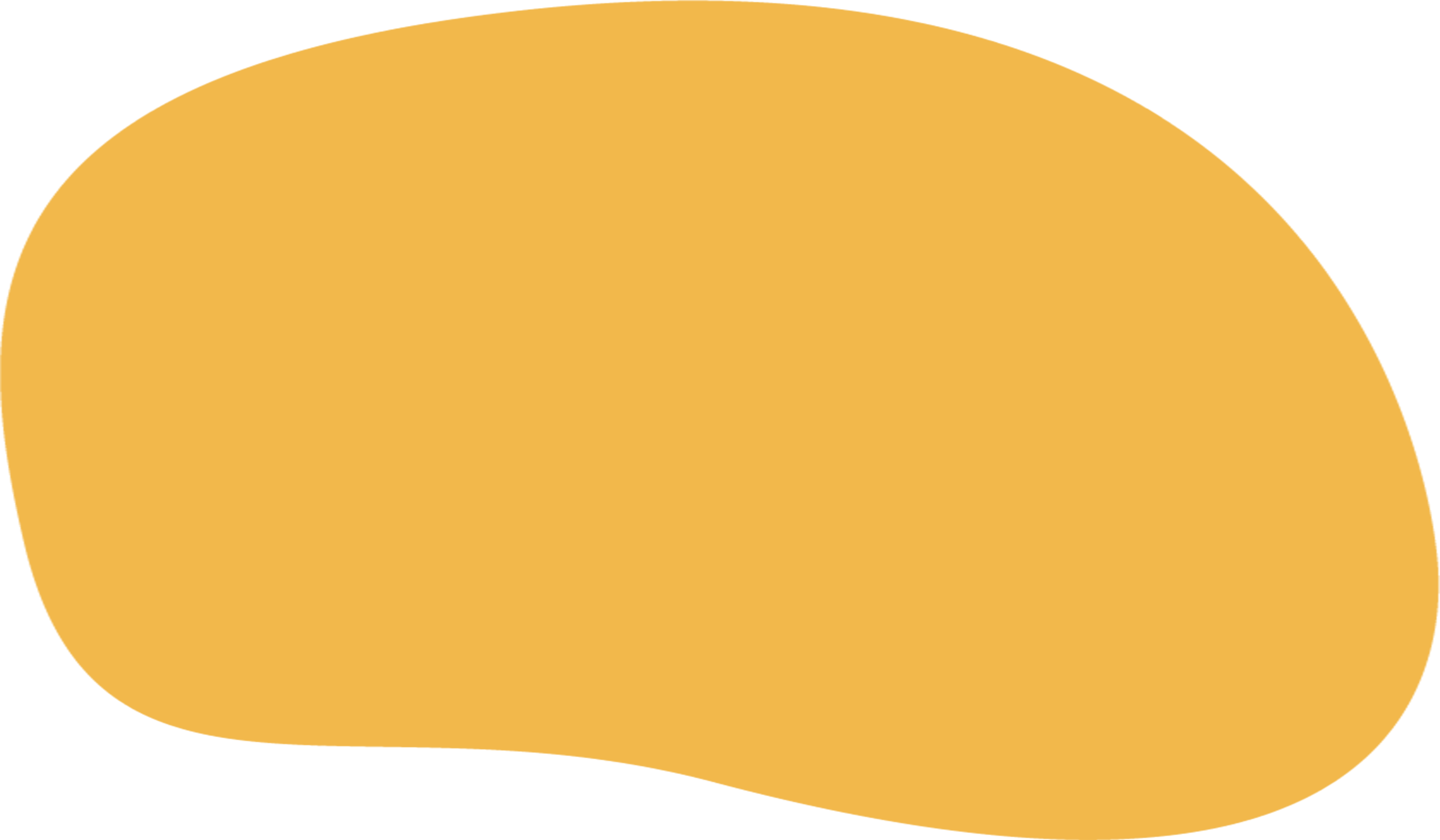 Zagrajmy
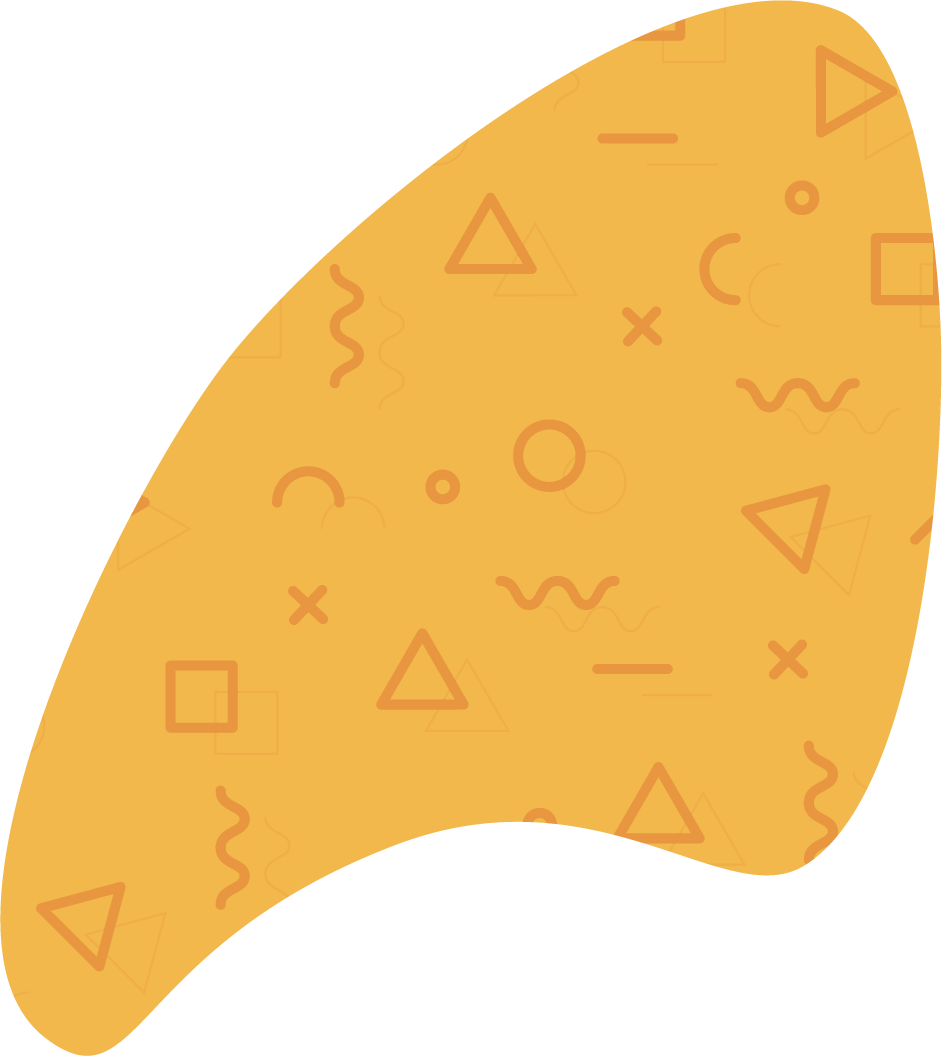 https://learningapps.org/display?v=pnuz6rz5t23
Dziękuję za uwagę!